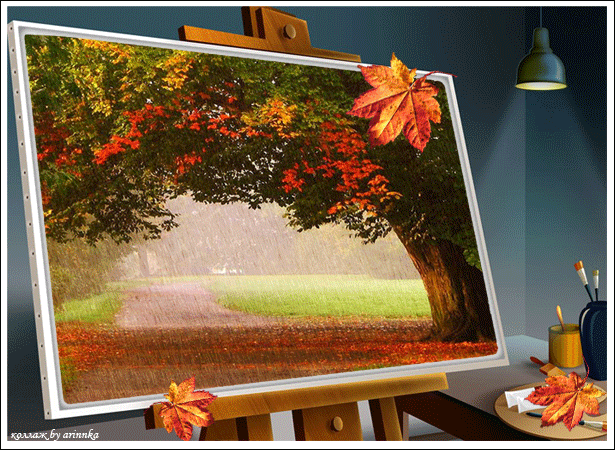 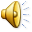 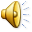 Осінні барви
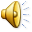 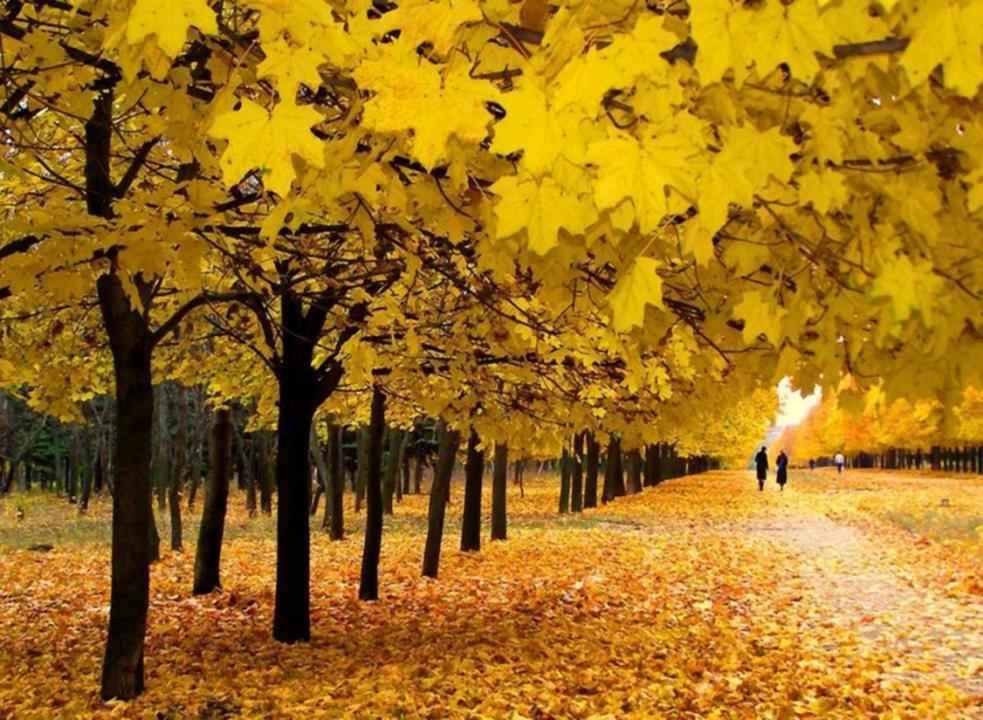 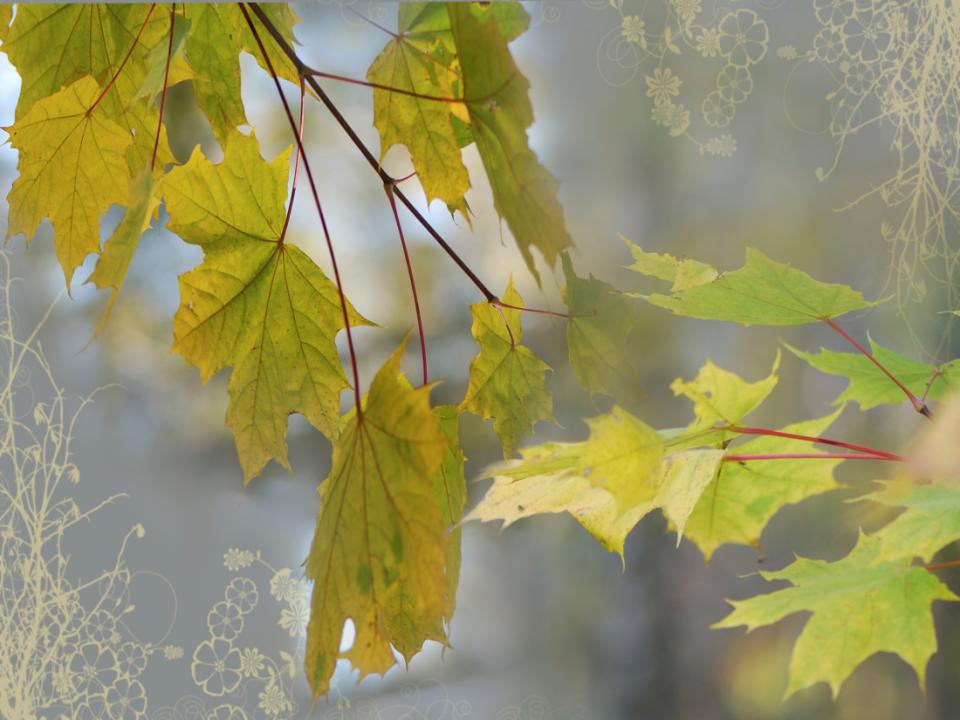 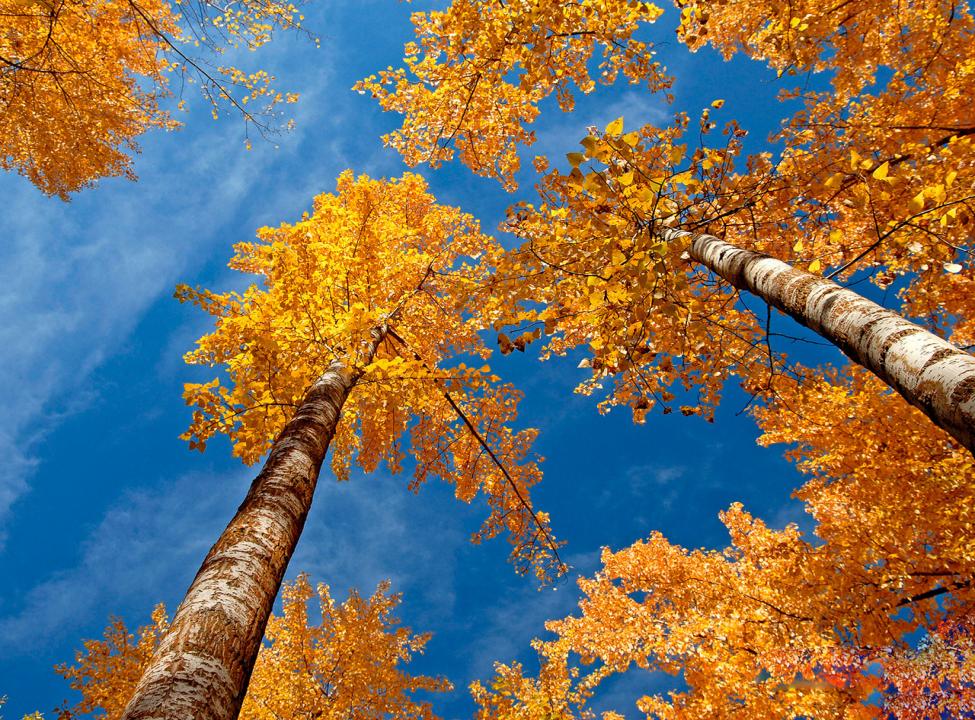 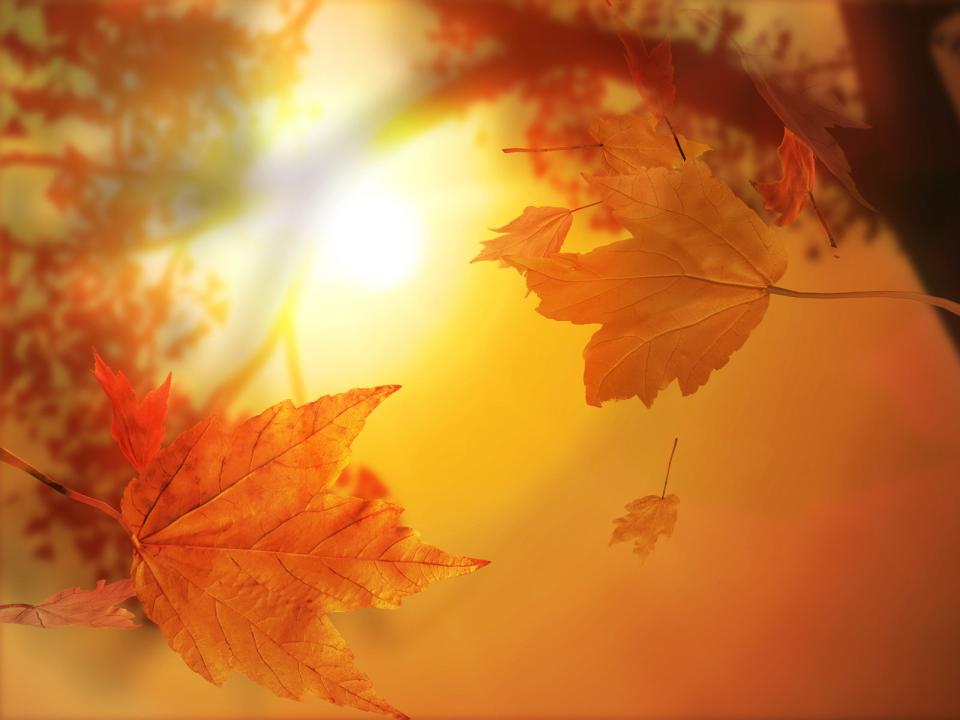 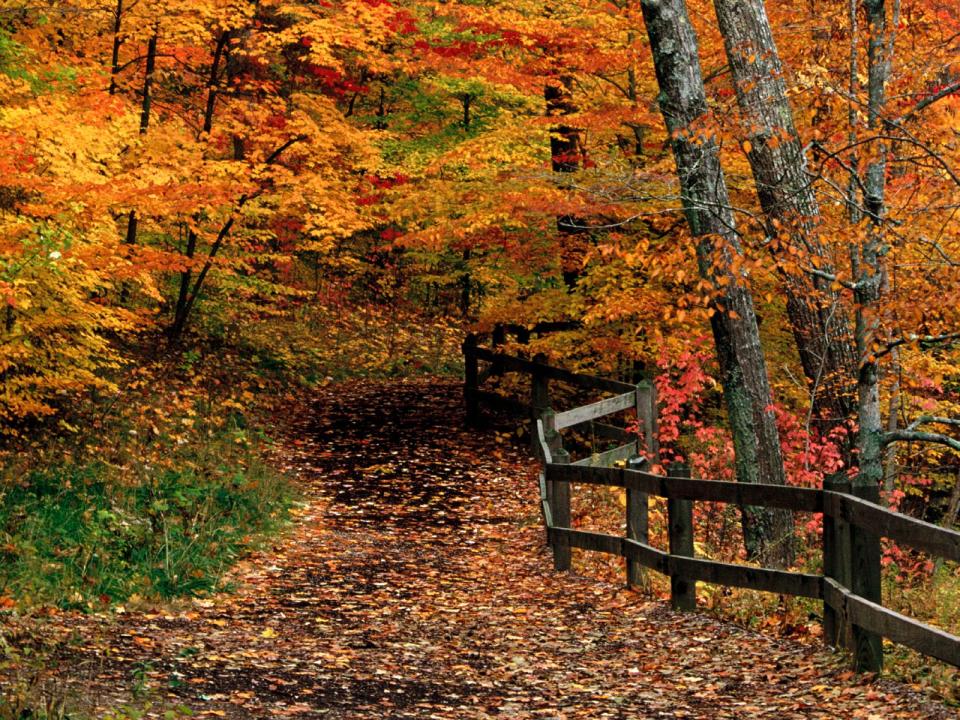 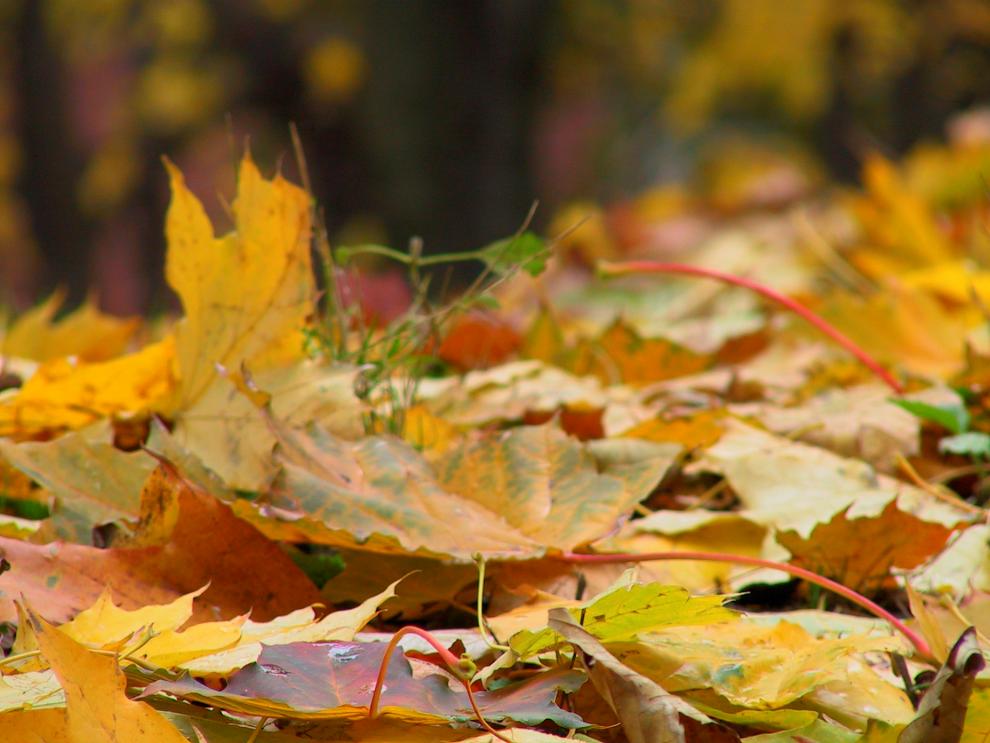 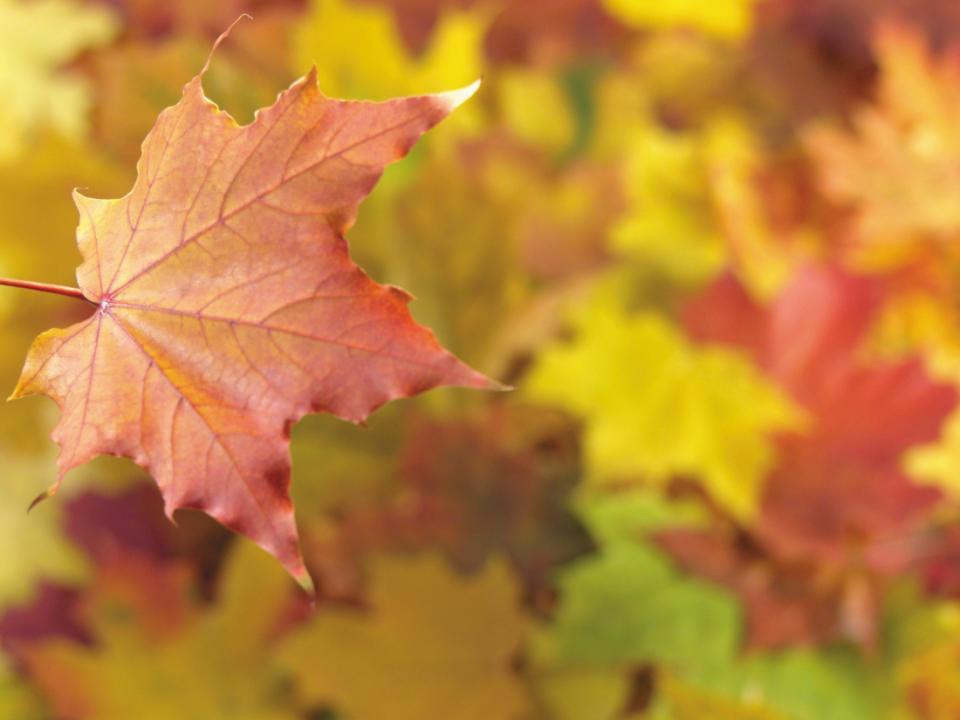 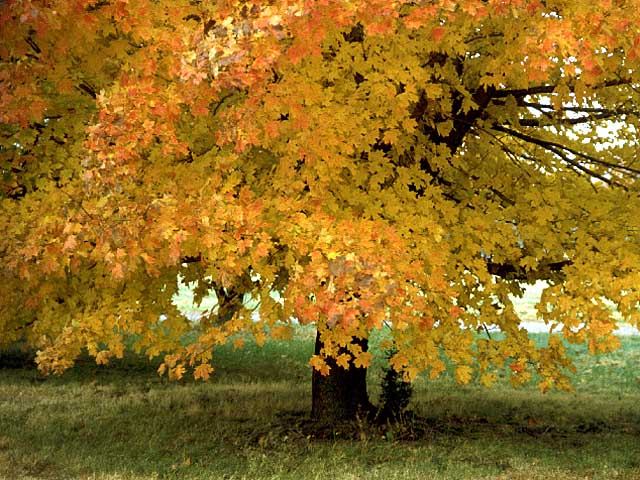 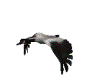 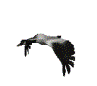 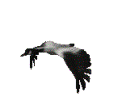 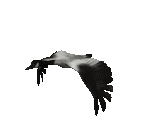 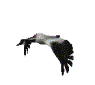 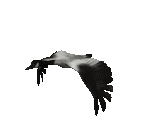 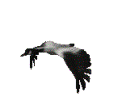 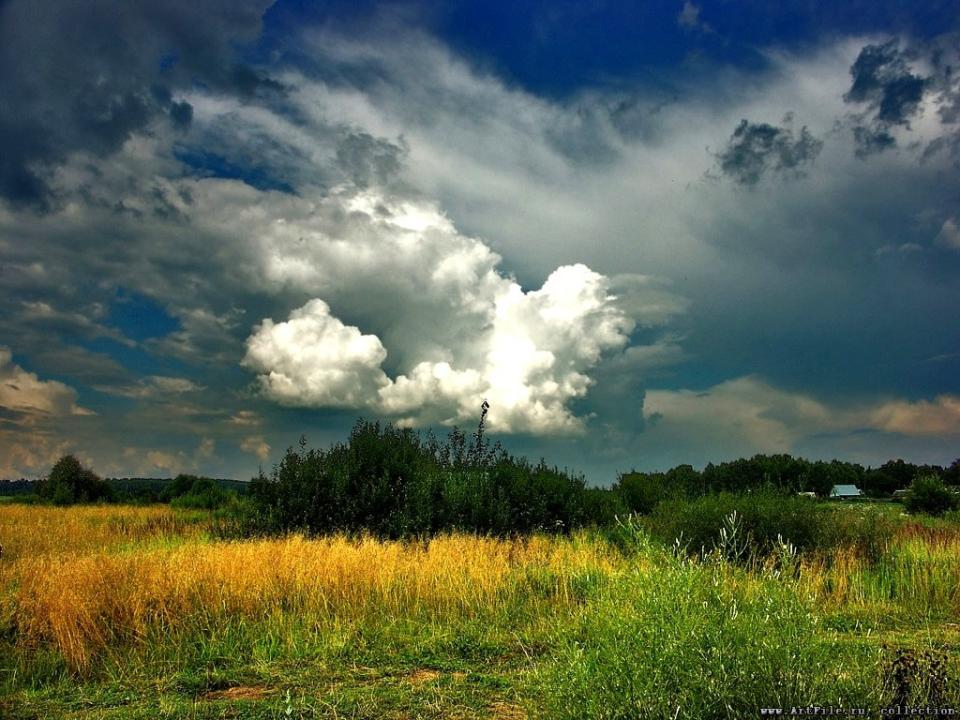 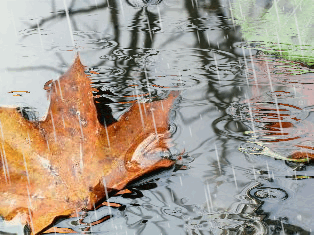 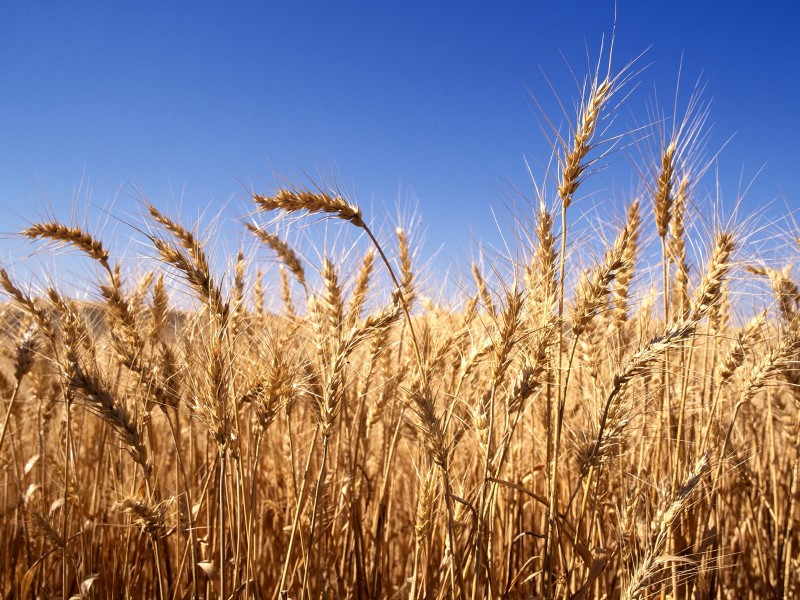 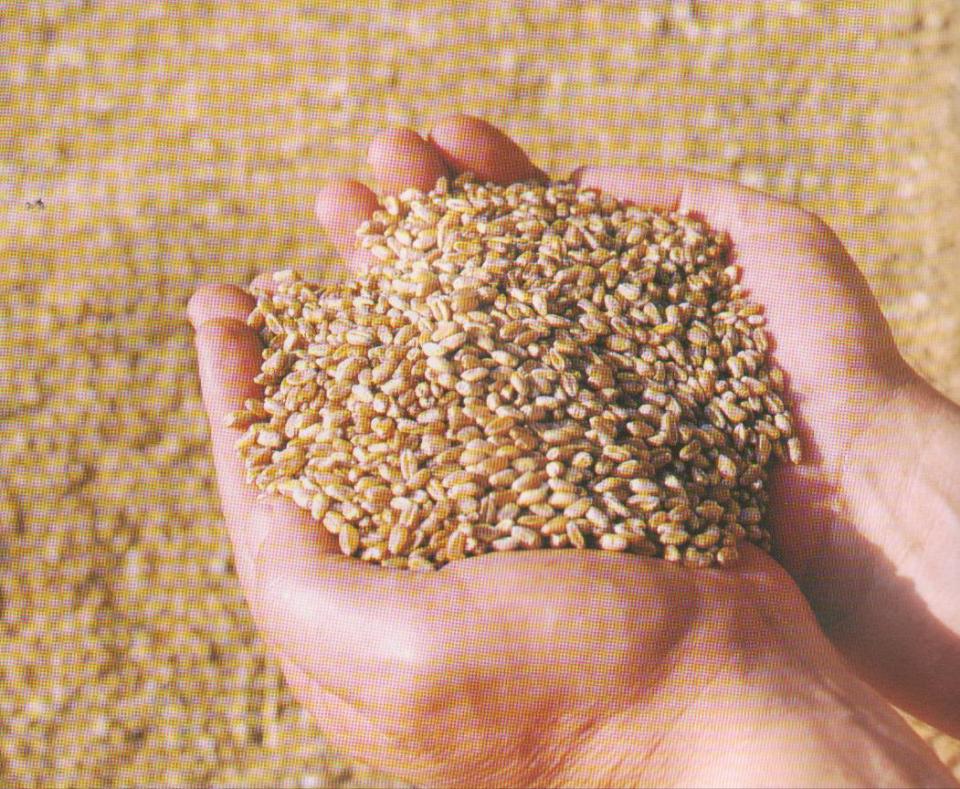 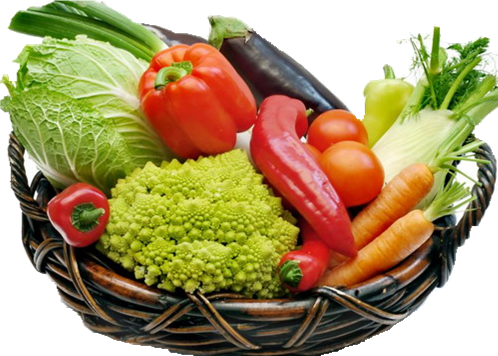 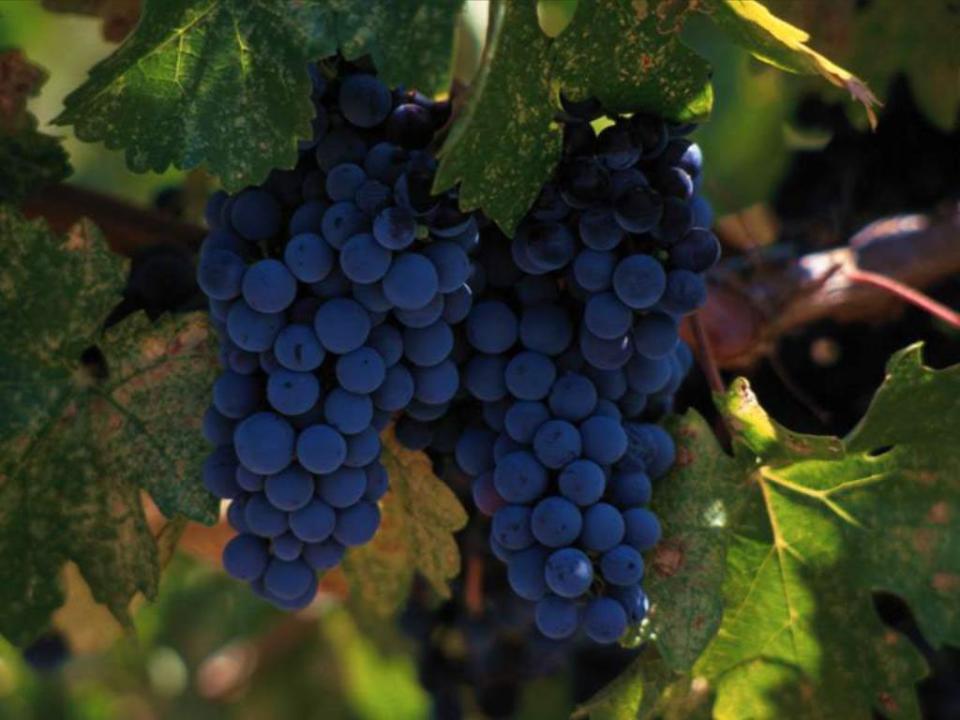 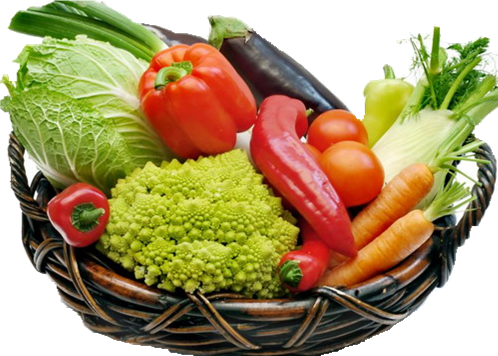 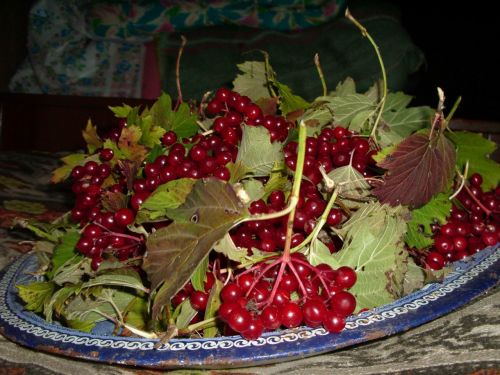 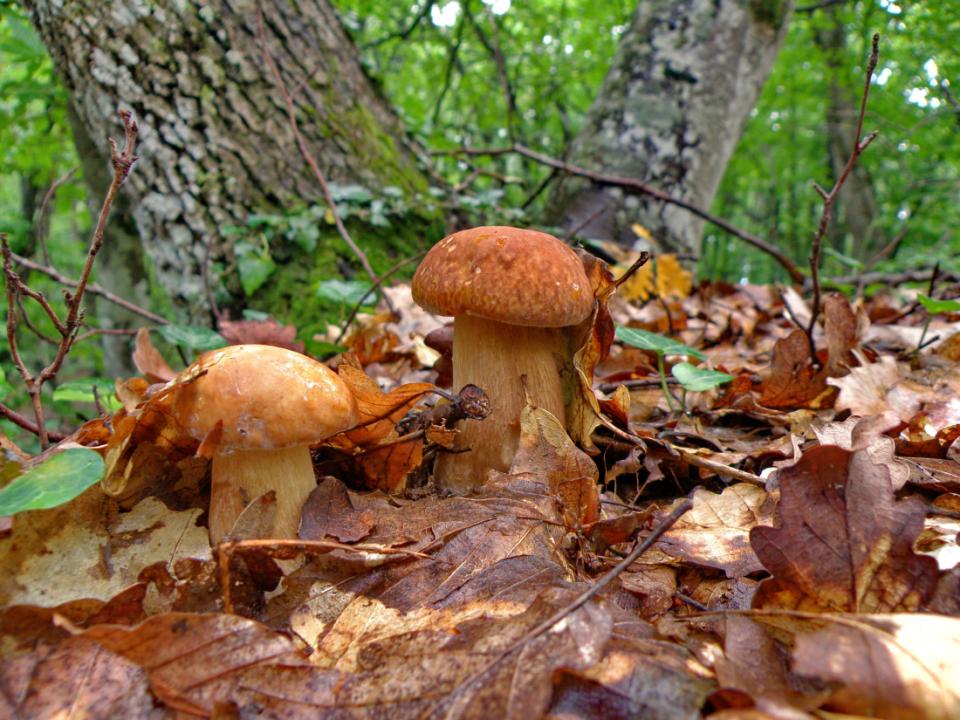 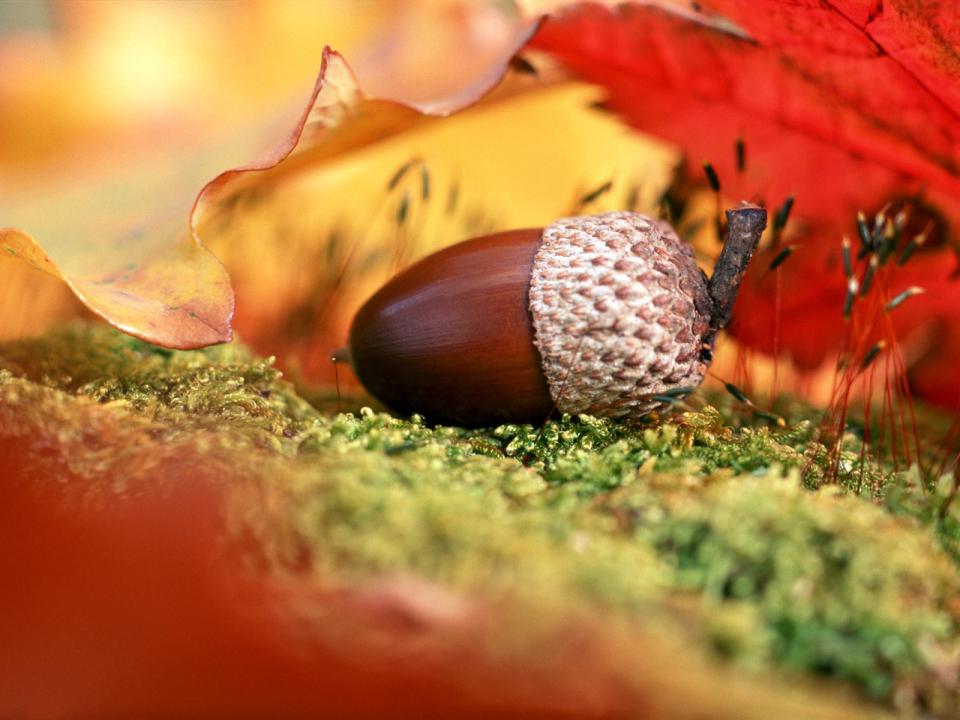 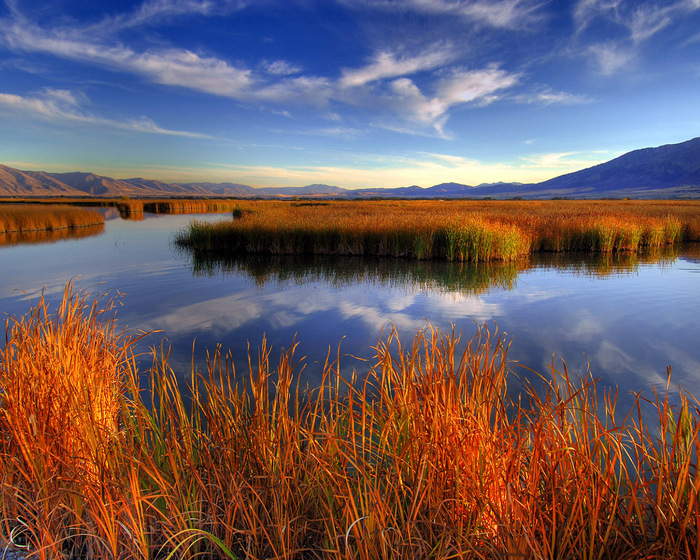 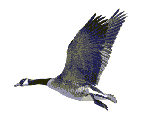 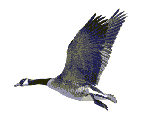 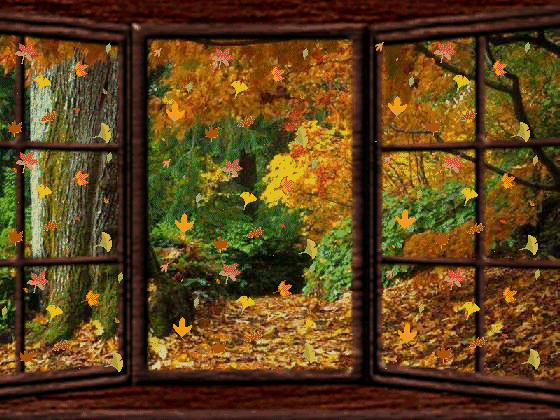